AF Implementation Task Force
Thomas Roser for the Implementation Task Force
September 2, 2021
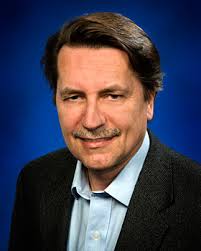 AF Implementation Task Force
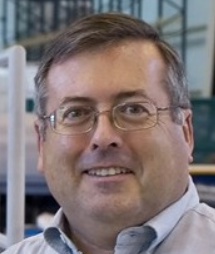 Thomas Roser (BNL, Chair)
Key question for Snowmass’21 Accelerator Frontier to address: “…What are the time and cost scales of the R&D and associated test facilities as well as the time and cost scale of the facility?” 
A large number of possible accelerator projects: ILC, Muon Collider, gamma-gamma and ERL options, a large circumference electron ring, and a large circumference hadron ring amongst others. 
Comparison of the expected costs (using different accounting rules), schedule, and R&D status for the projects.  
The Accelerator Implementation Task Force is charged with developing metrics and processes to facilitate a comparison between projects.
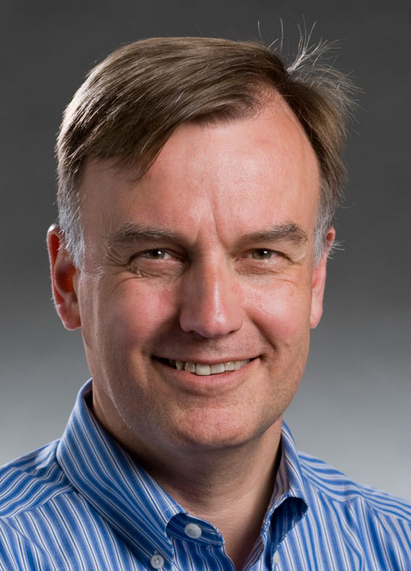 Philippe Lebrun (CERN)
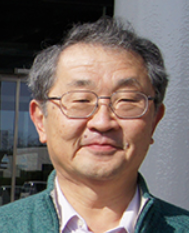 Jim Strait(FNAL)
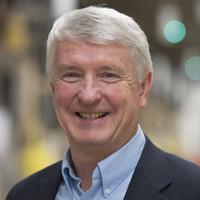 Katsunobu Oide (KEK)
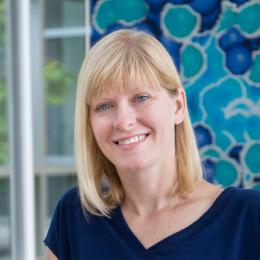 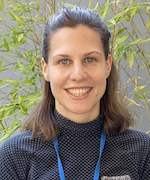 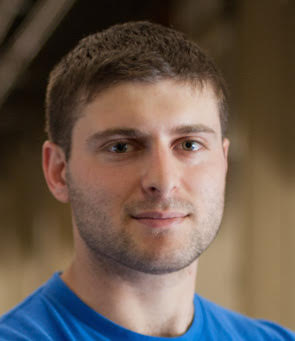 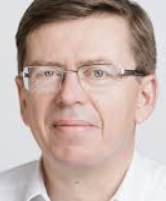 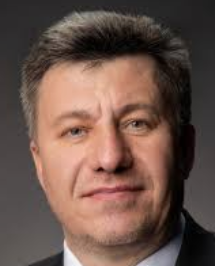 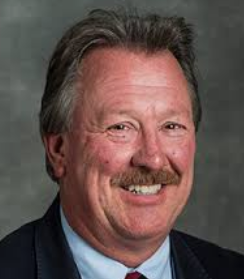 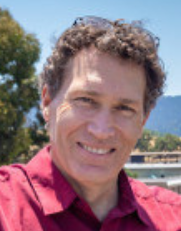 John  Seeman(SLAC)
Sarah Cousineau (ORNL)
Marlene Turner (LBNL)
Spencer Gessner (SLAC)
Reinhard Brinkmann
(DESY)
2
Vladimir Shiltsev (FNAL)
Steve Gourlay (LBNL)
Tor Raubenheimer (SLAC)
Charge items
Develop the metrics to compare projects’ cost, schedule/timeline, technical risks (readiness), operating cost and environmental impact, and R&D status and plans; 
Select the accelerator projects to be evaluated (provided by the AF topical groups);
Work with the proponents of the selected accelerator projects to evaluate them against the metrics from item 1;
Consider the ultimate limits of various types of colliders: e+/e-, p/p, mu+/mu-; 
Consider limits and timescales due to accelerator technology for various types of colliders: e+/e-, p/p, mu+/mu-; 
Lead the evaluation of the different HEP accelerator proposals and inform and communicate with the Snowmass AF, EF, NF and TF; 
Document the metrics, processes, and conclusions for the Snowmass meeting in the Summer 2022; write and submit a corresponding White Paper.
Status
ITF continued to meet during the last year
ITF is focusing on collider facilities. ITF developed a set of metrics to evaluate the proposals and concepts. 
Parameter spreadsheets (21) collected from proponents, and analysis and comparison has started on four topics:
Size, complexity, power consumption, environmental impact
Physics reach (impact), beam parameters
Technical risk, technical readiness, validation
Cost, schedule
Proposal for four categories:
Existing facilities for references (LHC, XFEL, …)[Existing]
Proposals with TDR and/or CDR [CDR/TDR]
Proposal without TDR or CDR but reasonably well thought through and mostly based on existing technologies. An estimate for component counts exists. [Concept]
Future concepts and ideas [Future concepts]
Tentative schedule: draft report by end of 2021 to be shared with proponents; final ITF report by March 2022;  Snowmass discussions in Seattle in July 2022;
Example of comparison of proposal parameters (1)
Example of comparison of proposal parameters (2)
Higgs factory concepts / proposals
High energy concepts / proposals
Summary
ITF continued its work during the pause
Parameter spreadsheets collected for major proposals of future colliders
We are still accepting additional proposals or updates to proposals during the next couple of months.
Tentative schedule: 
draft report by end of 2021 to be shared with proponents 
final ITF report by March 2022 
Snowmass discussions in Seattle in July 2022